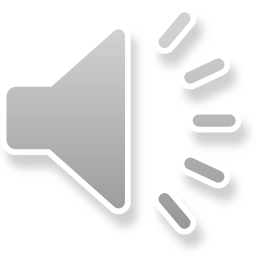 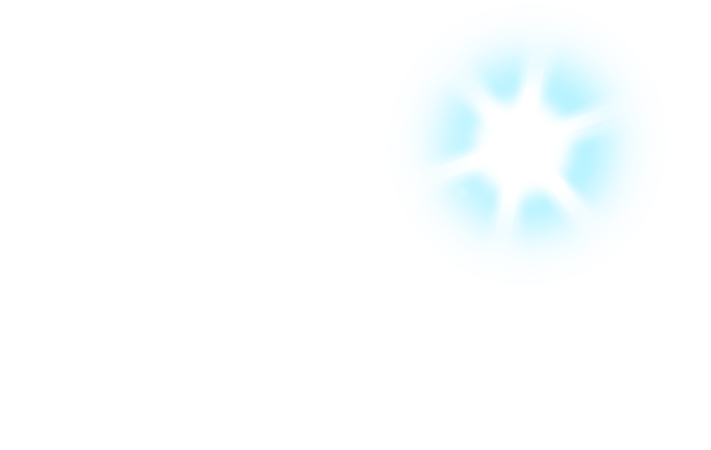 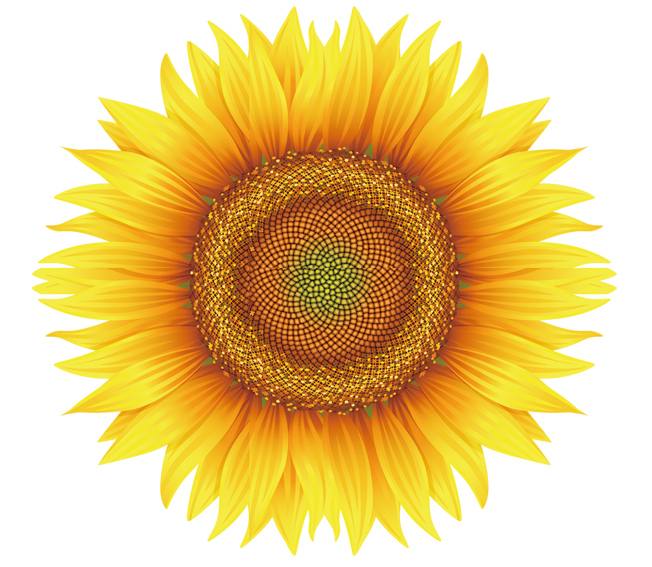 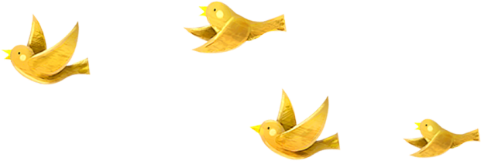 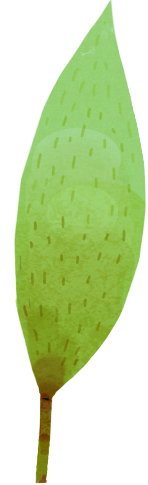 Bài 6
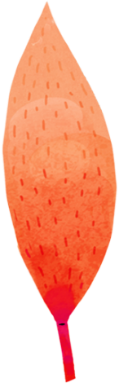 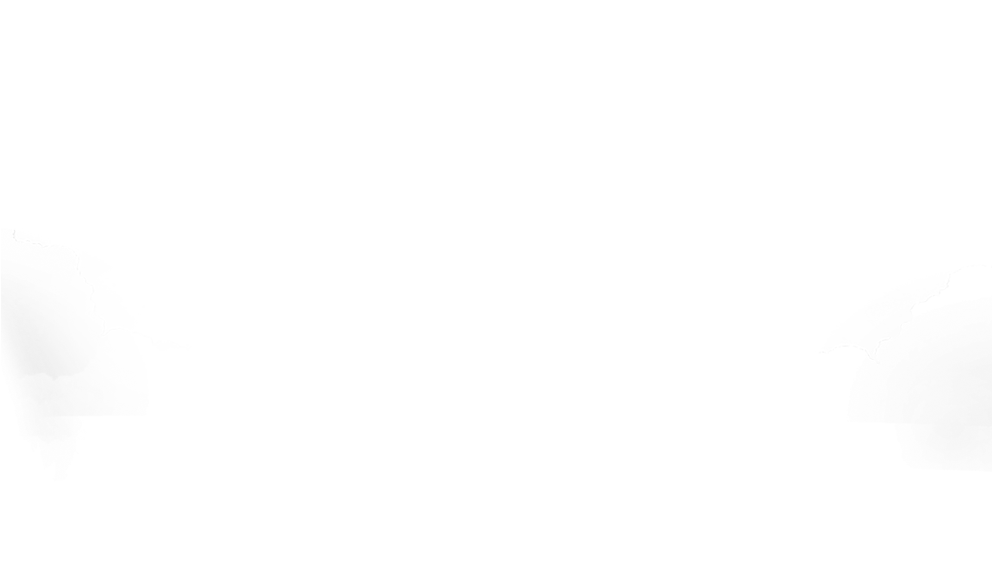 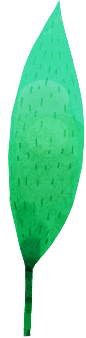 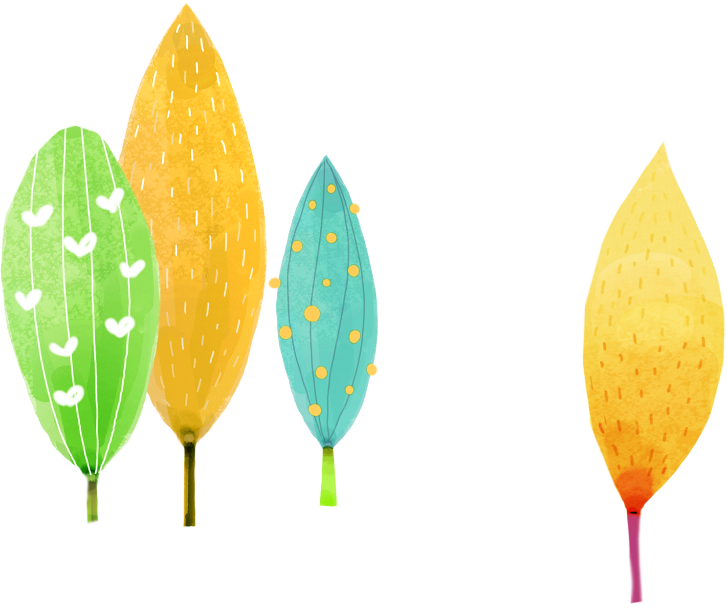 Du lÞch biÓn ViÖt Nam
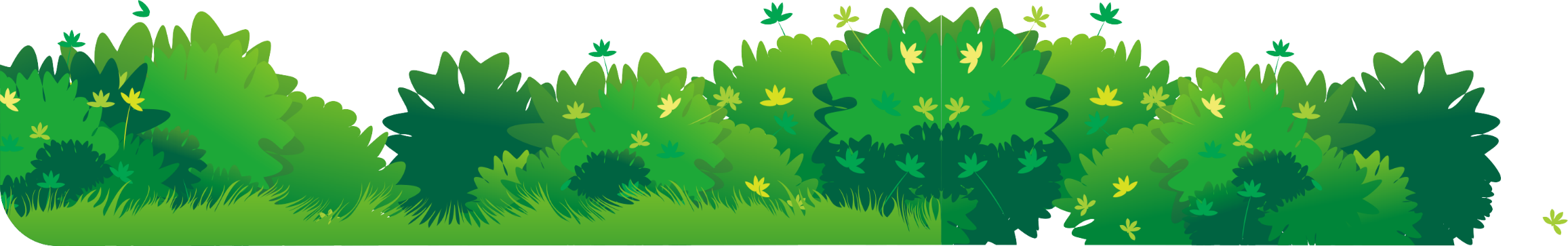 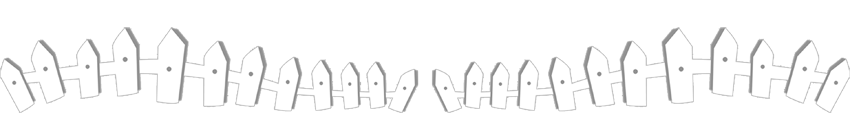 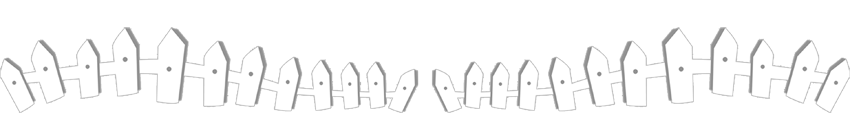 Giáo viên: ...............
[Speaker Notes: 更多模板请关注：https://haosc.taobao.com]
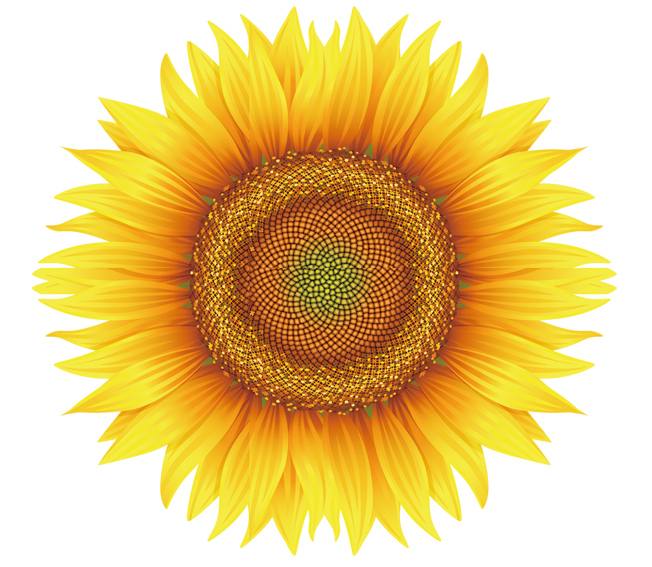 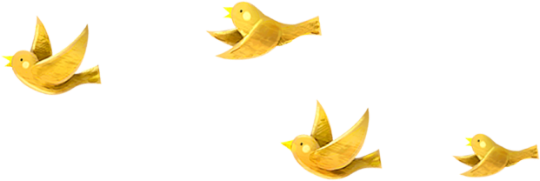 2
Đọc
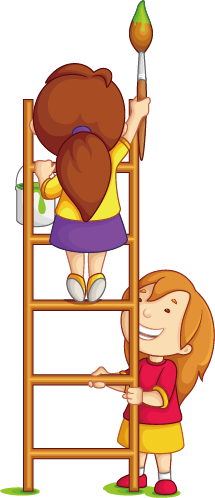 §äc
Du lịch biển Việt Nam 
         Biển nước ta nơi đâu cũng đẹp. Thanh Hóa, Đà Nẵng, Khánh Hòa…có những bãi biển nổi tiếng, được du khách yêu thích. Nhưng suốt chiều dài đất nước cũng có nhiều bãi biển còn hoang sơ. 
        Đi biển, bạn sẽ được thỏa sức bơi lội, nô đùa trên sóng, nhặt vỏ sò, xây lâu đài cát. Nếu đến Mũi Né, bạn sẽ được ngắm nhìn những đồi cát mênh mông. Cát bay làm cho hình dạng các đồi cát luôn thay đổi. Trượt cát ở đây rất thú vị. 
       Biển là món quà kì diệu mà thiên nhiên đã ban tặng cho đất nước ta. 
                                                                                    (Cẩm Anh)
Bãi biển hoang sơ: hoàn toàn tự nhiên, chưa có tác độngn của con người.
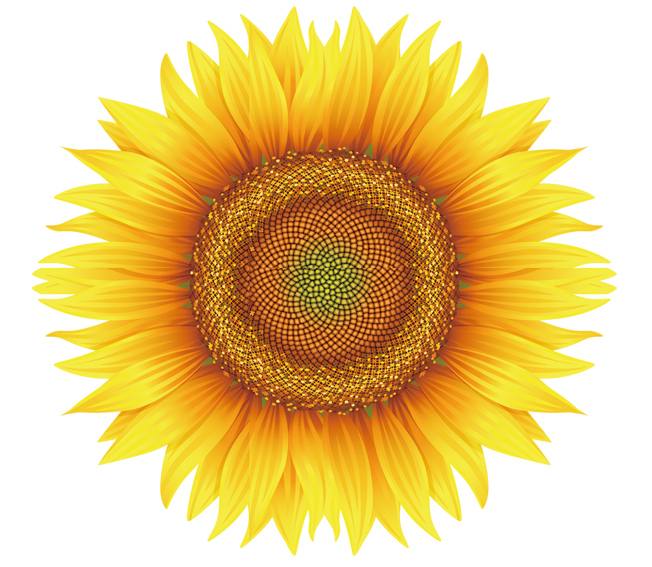 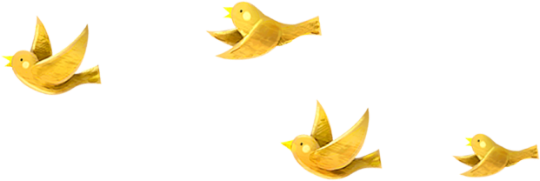 3
Trả lời câu hỏi
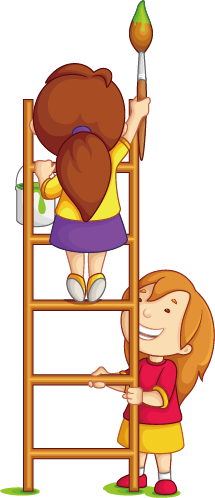 3. Tr¶ lêi c©u háia. Trong bµi ®äc, những b·I biÓn næi tiÕng cña n­íc ta cã ë ®©u?
a. Những b·i biÓn næi tiÕng cña n­íc ta cã ë c¸c n¬i nh­ Thanh Hãa, Đµ N½ng, Kh¸nh Hßa….
b. Chóng ta cã thÓ lµm g× khi ®i biÓn?
b. Chóng ta cã thÓ b¬i léi, n« ®ïa trªn sãng, nhÆt vá sß, x©y l©u ®µi c¸t
c. V× sao h×nh d¹ng cña những ®åi c¸t lu«n thay ®æi?
c. H×nh d¹ng cña những ®åi c¸t lu«n thay ®æi vi c¸t bay.
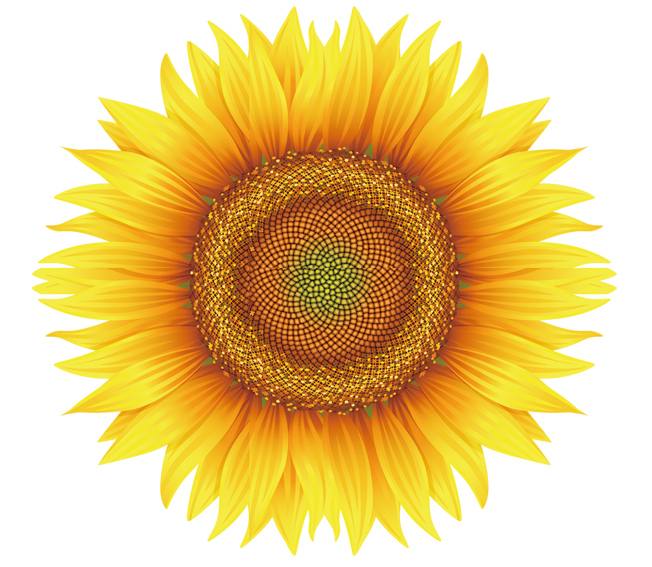 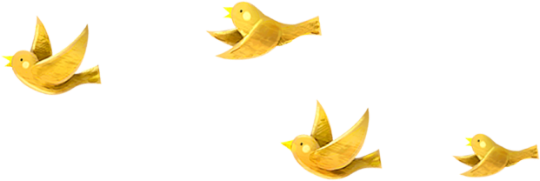 4
Viết câu trả lời
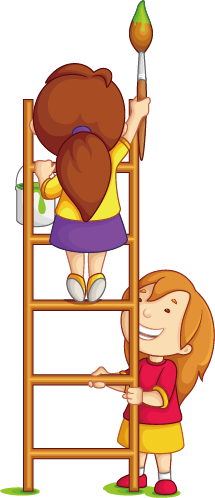 4. ViÕt vë
b. Đi biÓn chóng ta cã thÓ b¬i léi, n« ®ïa trªn sãng, nhÆt vá sß, x©y l©u ®µi c¸t
c. H×nh d¹ng cña những ®åi c¸t lu«n thay ®æi v× c¸t bay.
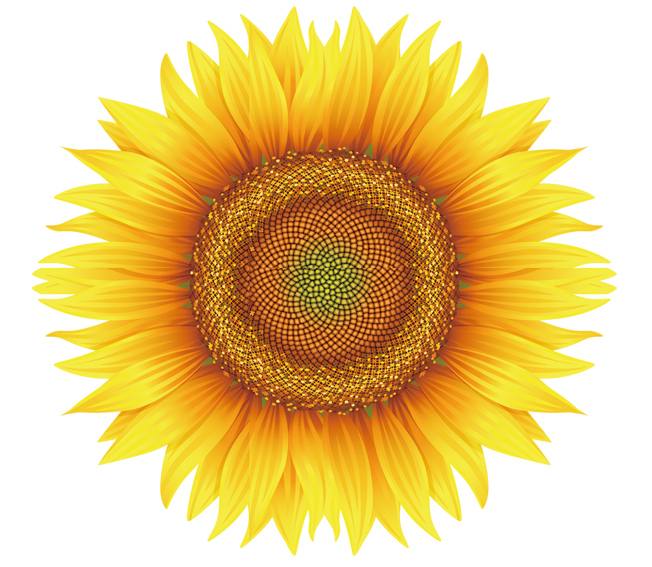 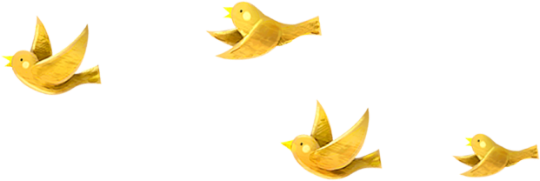 6
Nói
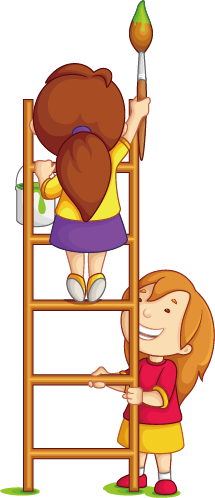 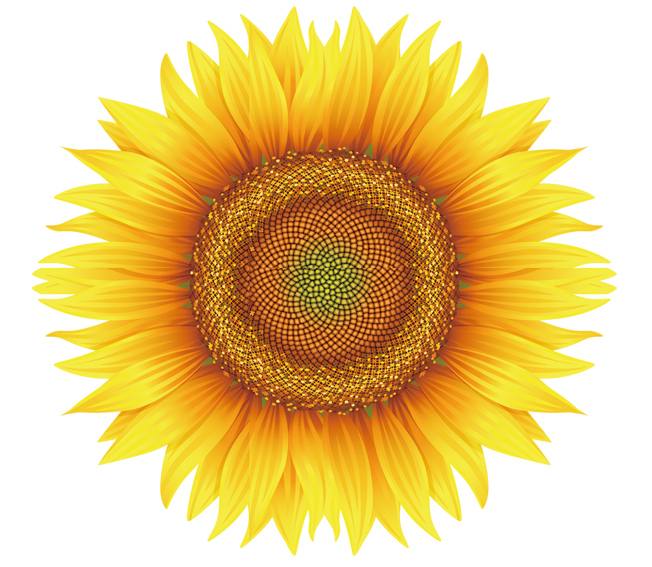 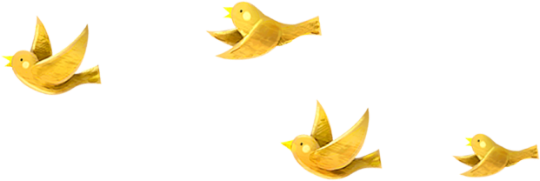 7
Nghe viết
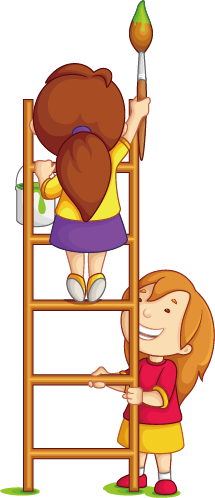 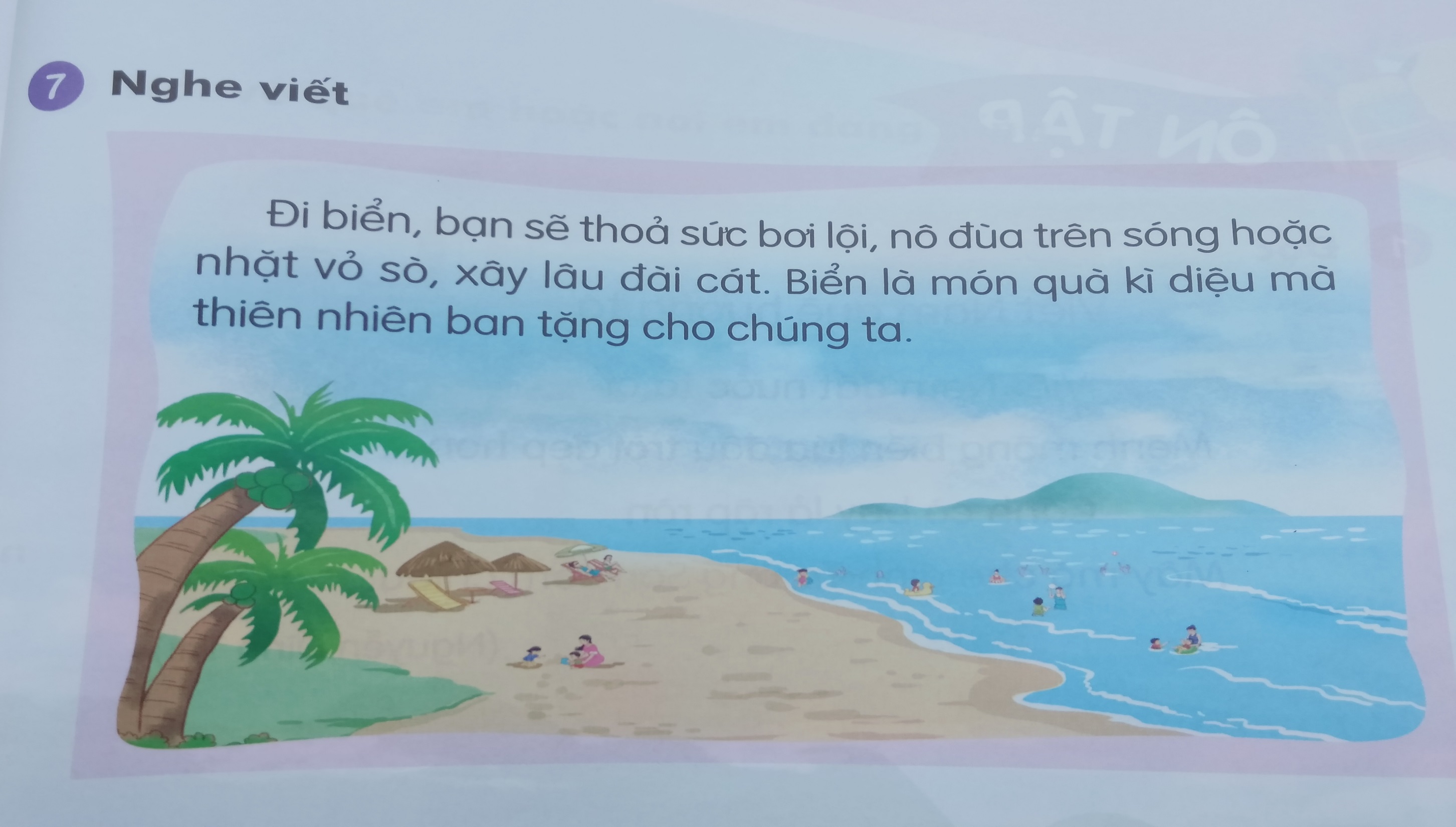 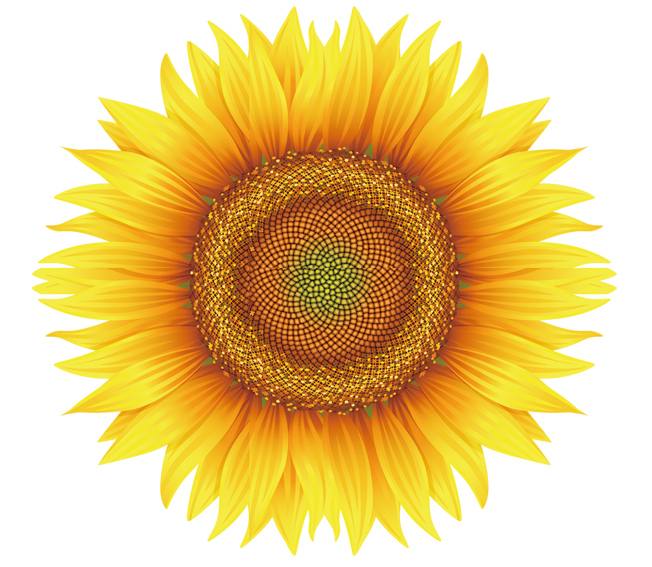 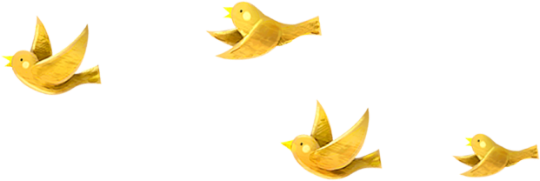 8
Tìm từ
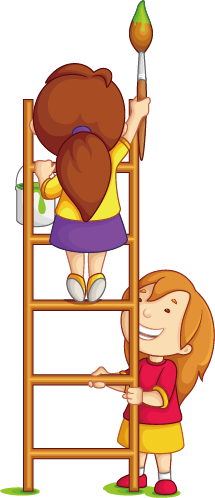 Thanh, kh¸nh, kh¸ch, …
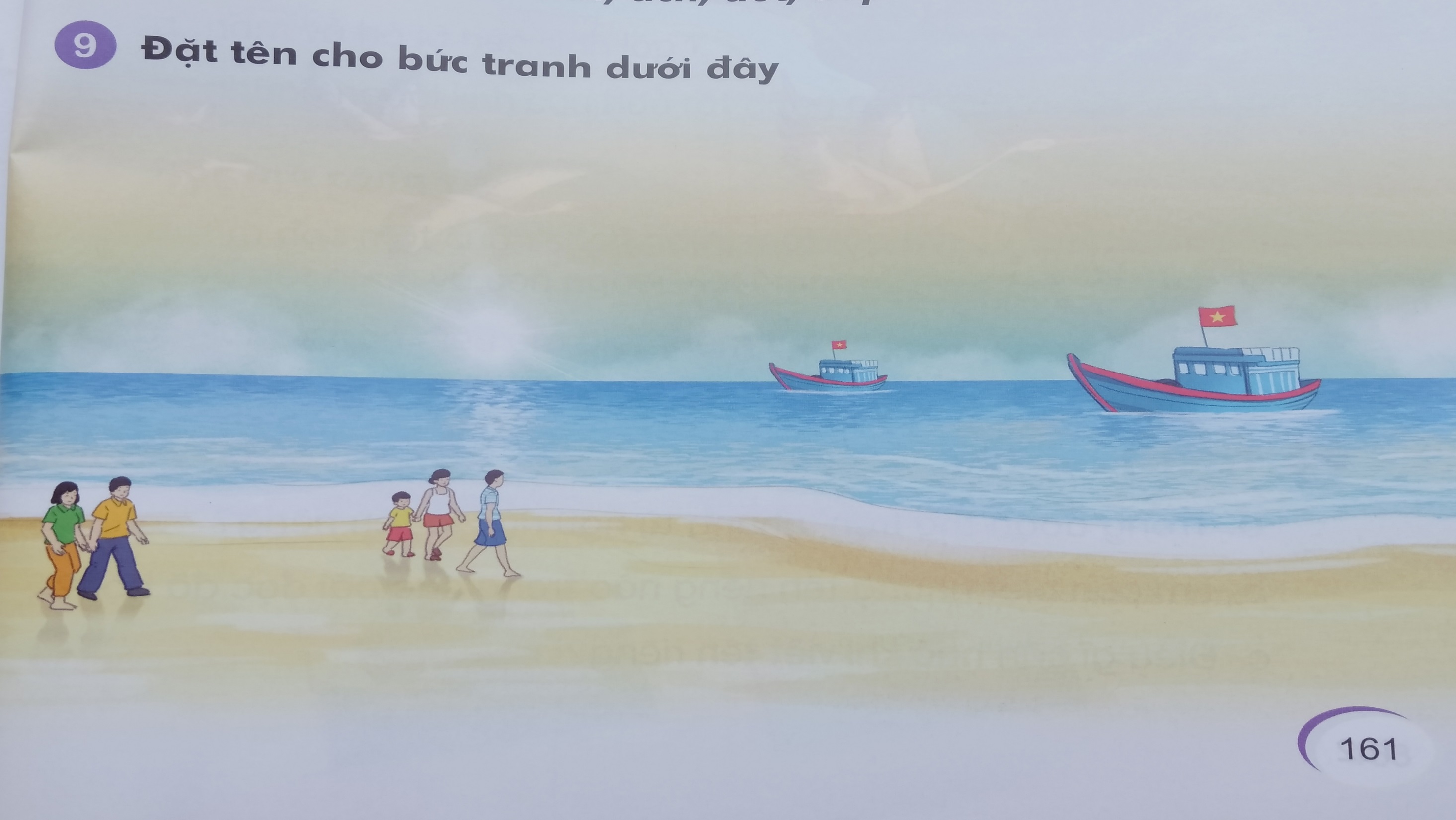 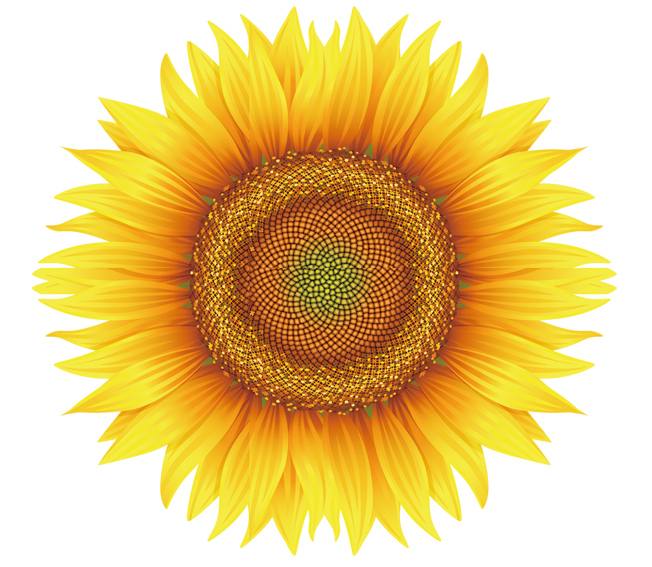 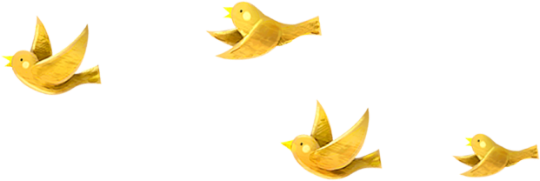 Củng cố
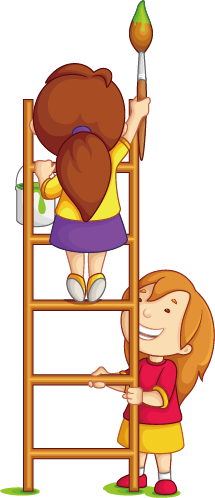